Guida al Voto
Data 00/00/0000
Guida pratica al voto
Votare da PC
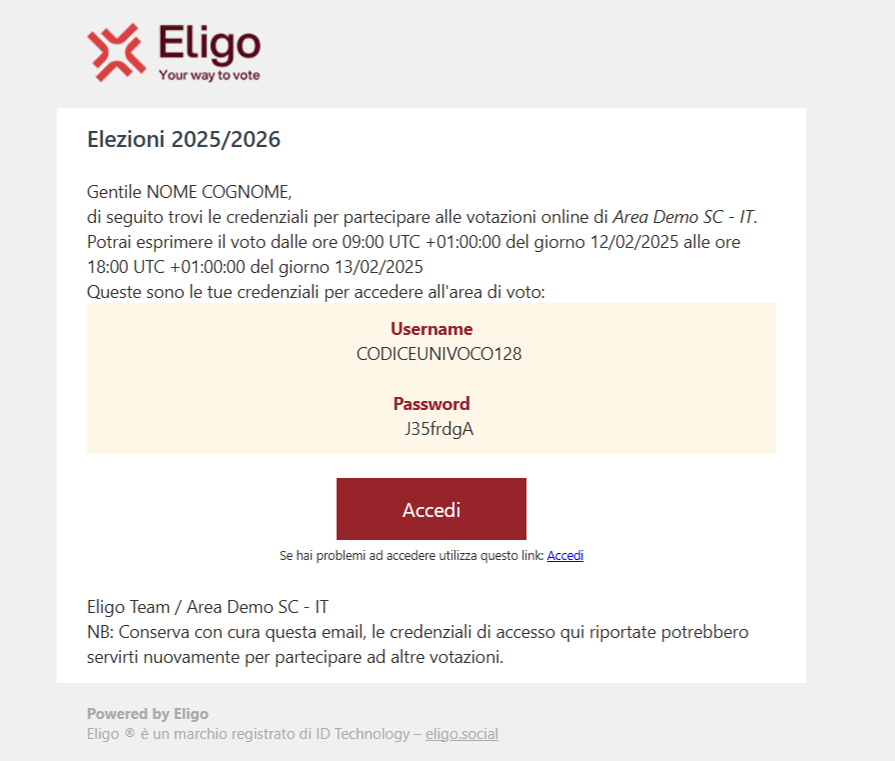 VOTARE DA PC
Email con credenziali di accesso.
Qualche giorno prima del voto riceverai via mail le credenziali di accesso (username e password) ed il link per collegarsi all’area di voto (pulsante Accedi). Potrai accedere solo a votazioni aperte, negli orari indicati nell’email 
Oggetto: Eligo Evoting - Credenziali di nomecognome - Votazione titoloMittente: notifica@evoting.it
4
VOTARE DA PC
Accedi all'area 
di voto.
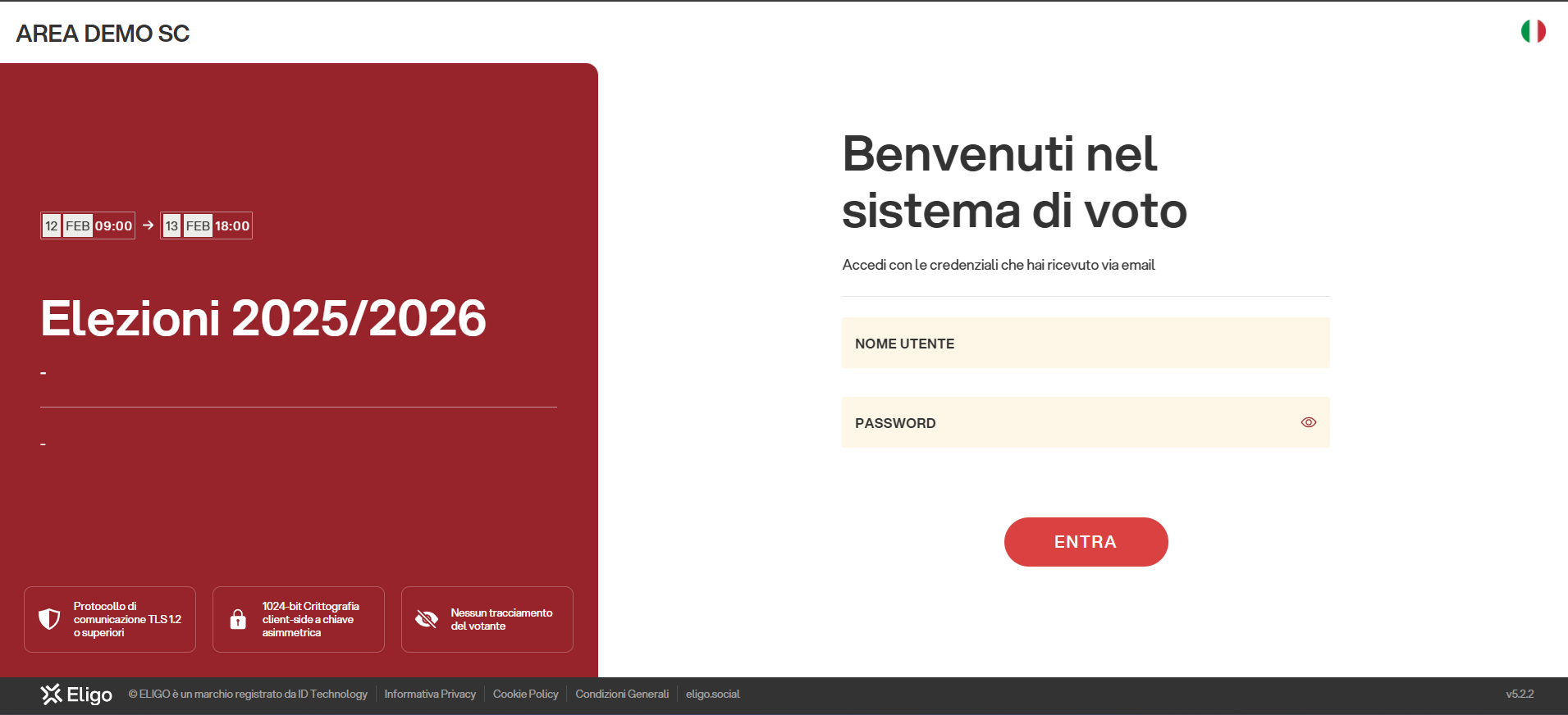 Inserire username e password ricevuti.
Se si inseriscono le credenziali di accesso con “copia/incolla“, fare attenzione a copiare esclusivamente i caratteri privi dello spazio prima e/o dopo
5
VOTARE DA PC
Schede di voto.
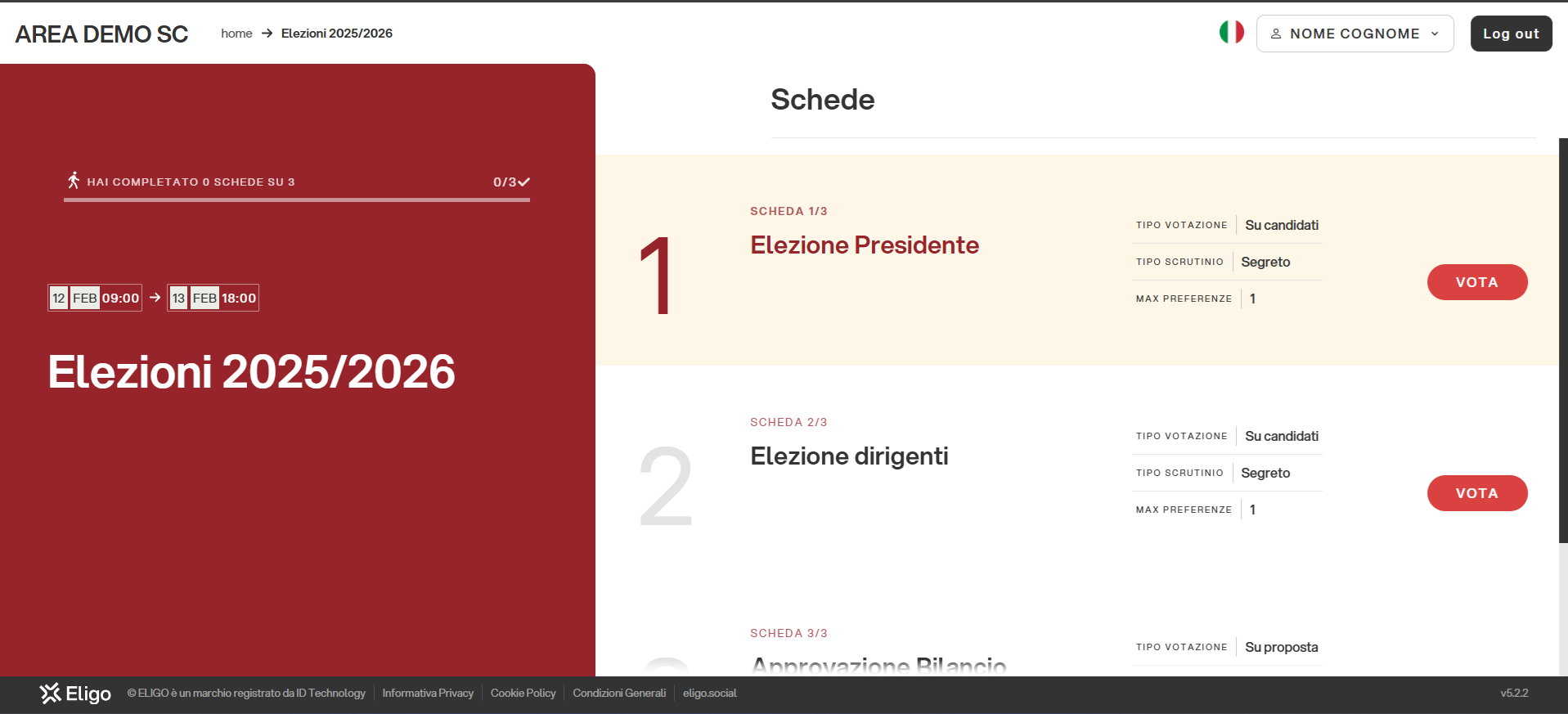 Verrà visualizzata la scheda (o le schede) da votare.Clicca su “vota” per aprire la scheda da votare
6
VOTARE DA PC
Esprimi il 
tuo voto.
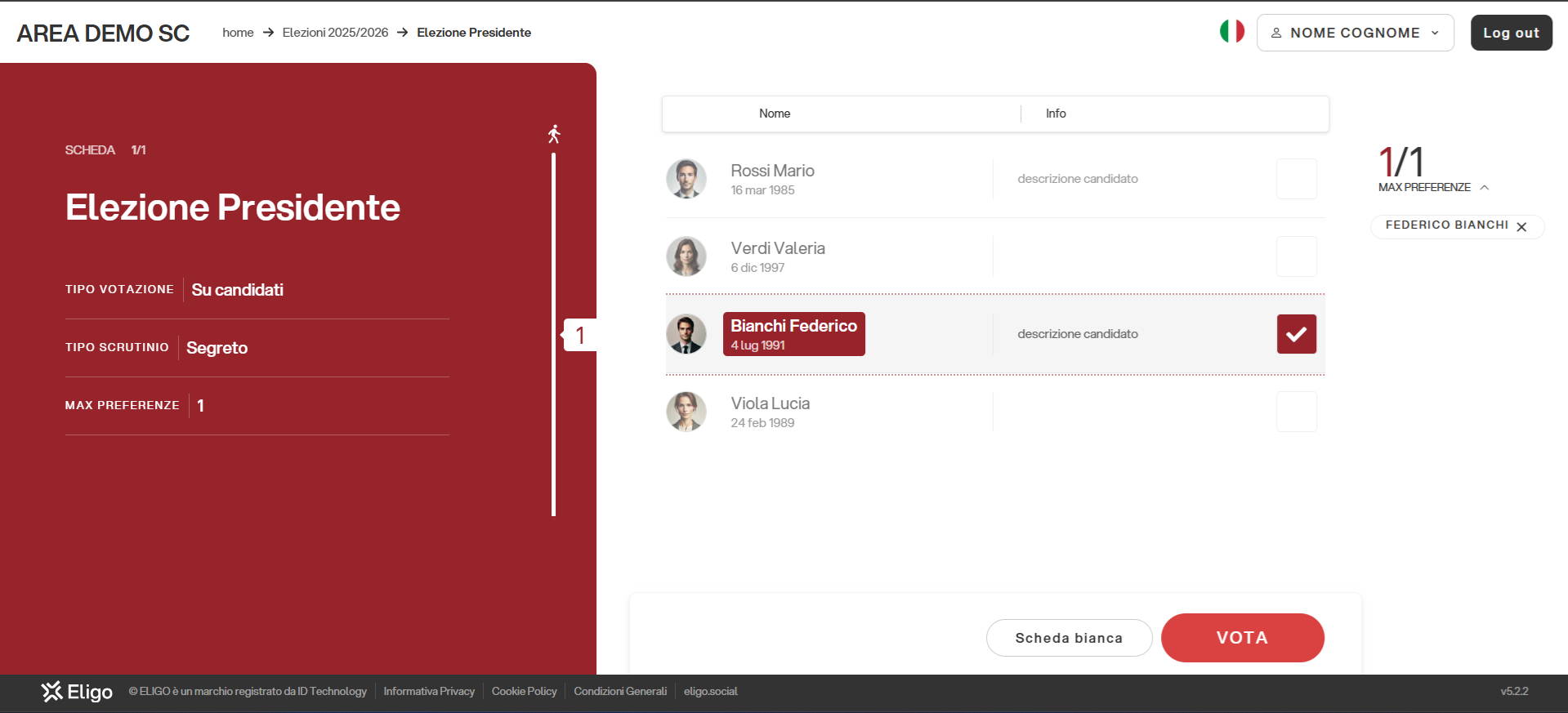 Per esprimere il voto selezionare il bottoncino relativo al candidato scelto per assegnare la/le preferenze. Cliccare “Vota“ o selezionare “scheda bianca” se non s’intende assegnare alcuna preferenza.
7
VOTARE DA PC
Conferma il voto.
Una volta assegnato il voto, viene presentata la pagina di riepilogo del voto, come la schermata d'esempio qui a fianco. l voto viene inserito nell’urna digitale, solo dopo questo passaggio.  Premendo su «Conferma Voto» il voto diventa immodificabile
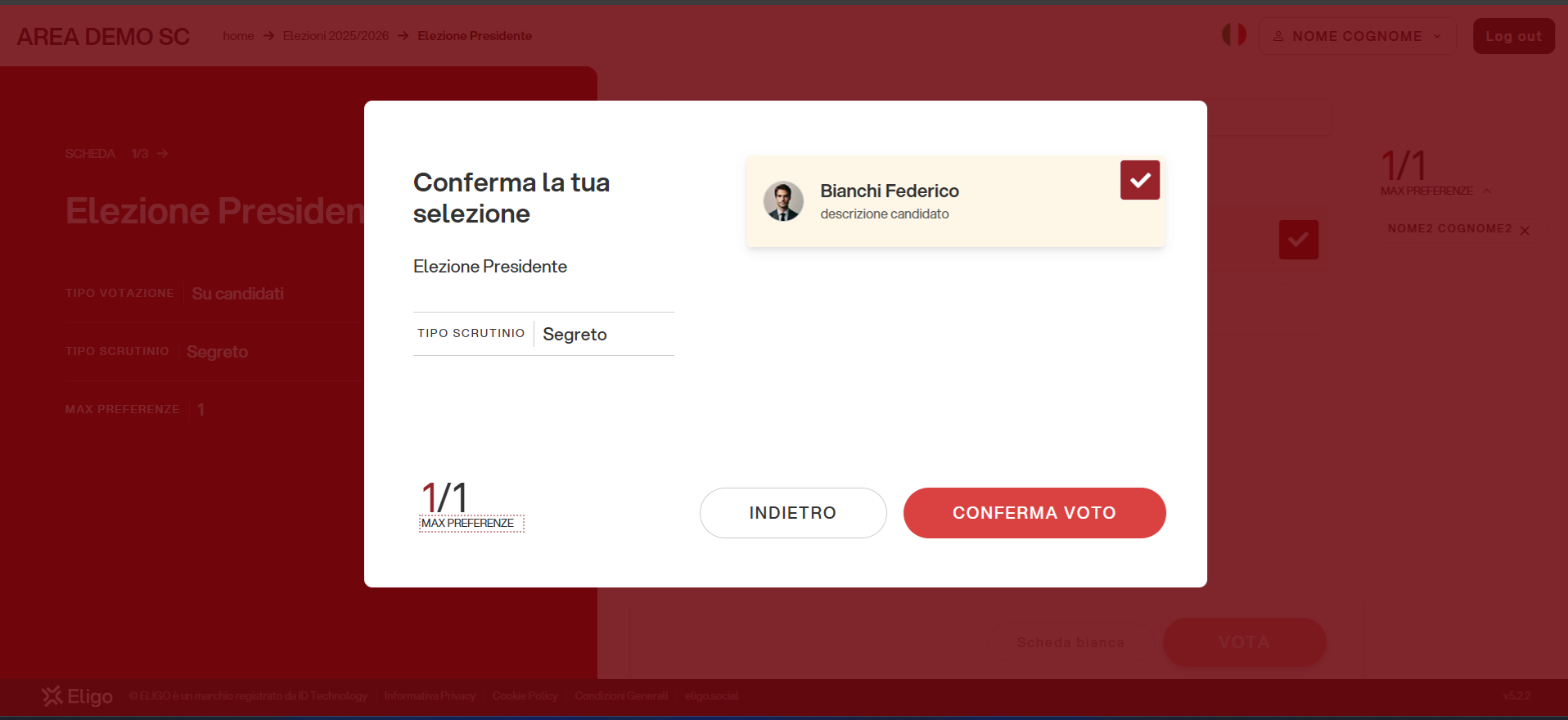 8
VOTARE DA PC
Votazione eseguita.
Una volta confermato, il votosarà immodificabile.
 NON chiudere il browser o spegnere il PC. Cliccare “Voto successivo“passare alla scheda successiva o “chiudi” per terminare le operazioni di voto (se non ci sono più schede da votare).
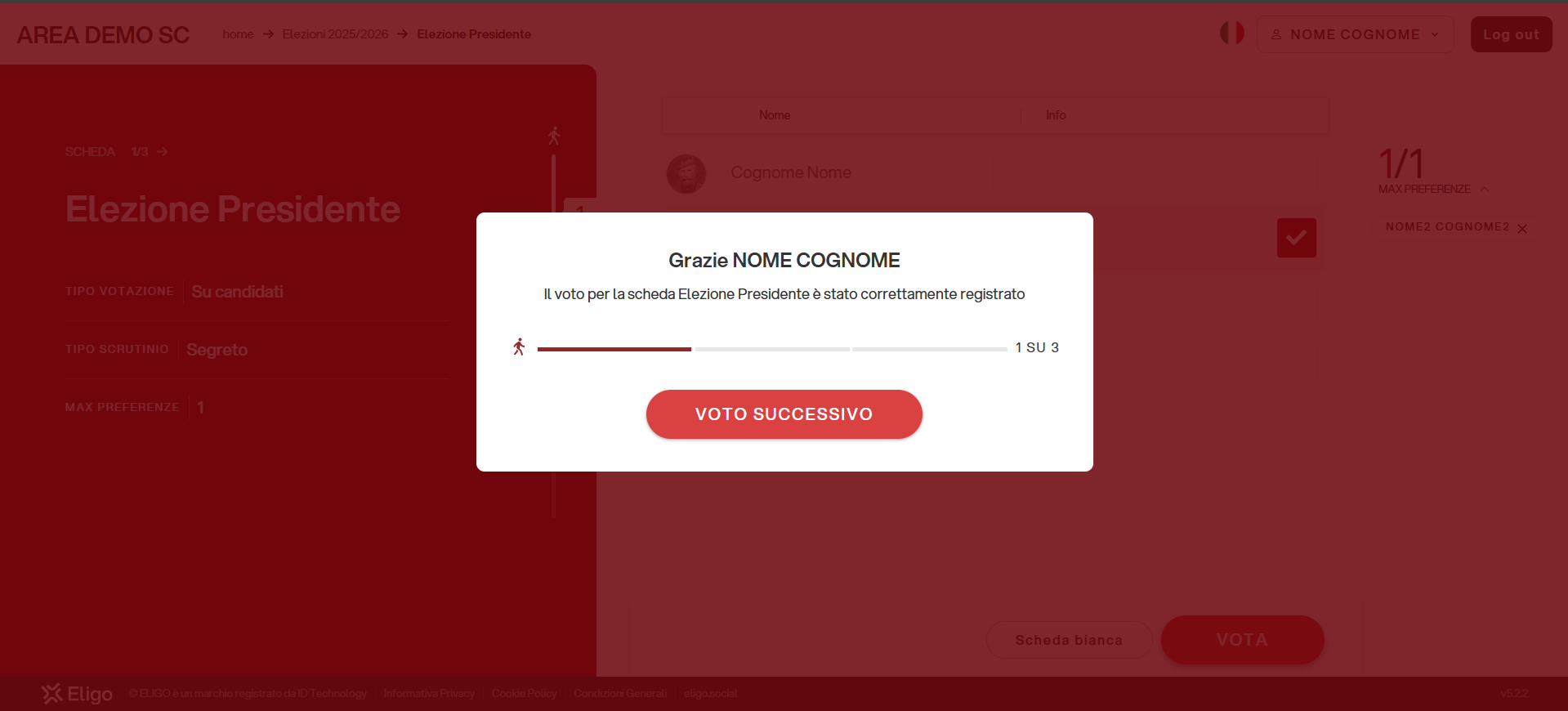 9
Votare da Smartphone
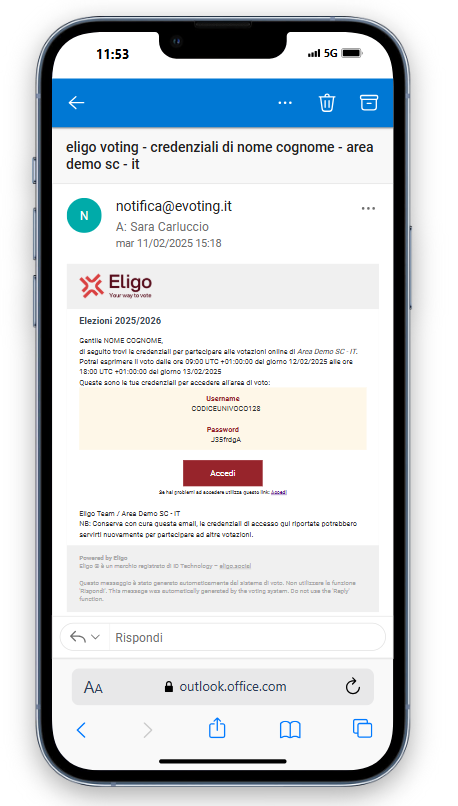 VOTARE DA SMARTPHONE
Email con 
credenziali di accesso.
Qualche giorno prima del voto riceverai via mail le credenziali di accesso (username e password) ed il link per collegarsi all’area di voto (pulsante Accedi). 
Potrai accedere solo a votazioni aperte, negli orari indicati nell’email 
Oggetto: Eligo Evoting - Credenziali di nomecognome - Votazione titoloMittente: notifica@evoting.it
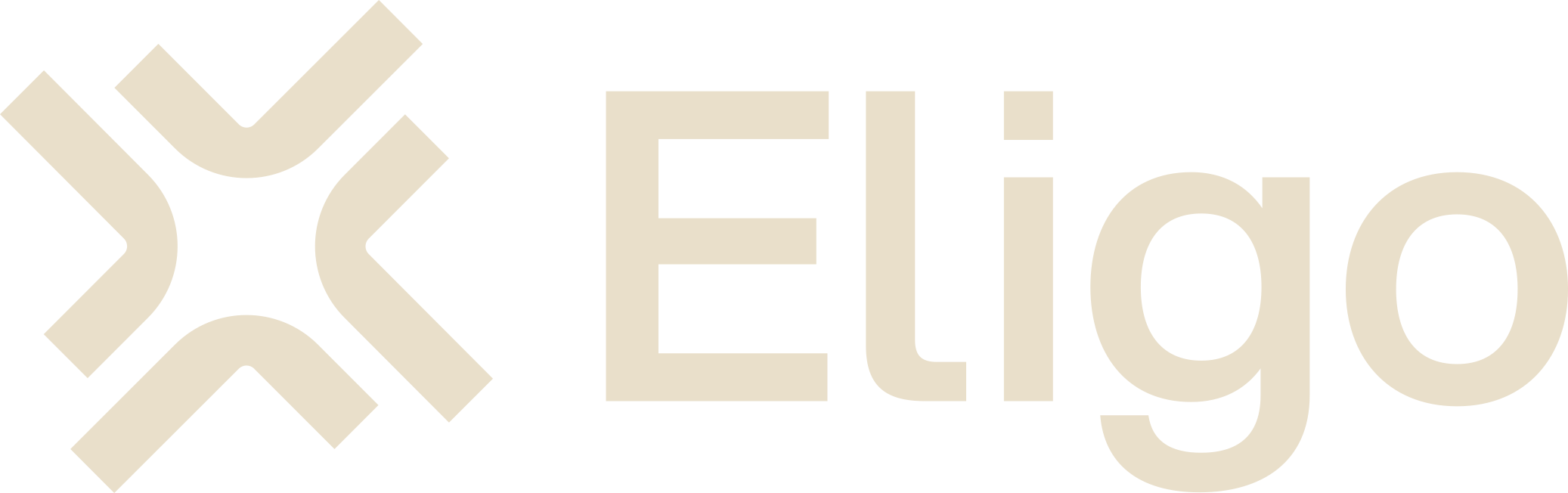 11
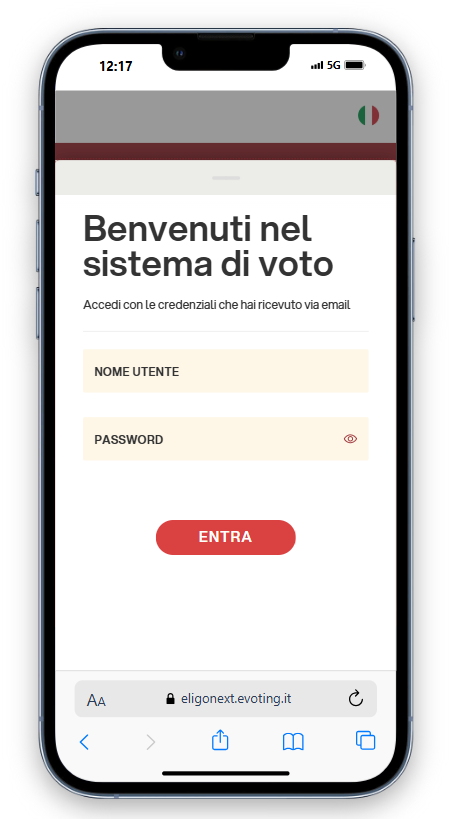 VOTARE DA SMARTPHONE
Accedi all'area di voto.
Inserire username e password ricevuti nell'email.
 Se si inseriscono le credenziali di accesso con “copia/incolla“, fare attenzione a copiare esclusivamente i caratteri privi dello spazio prima e/o dopo
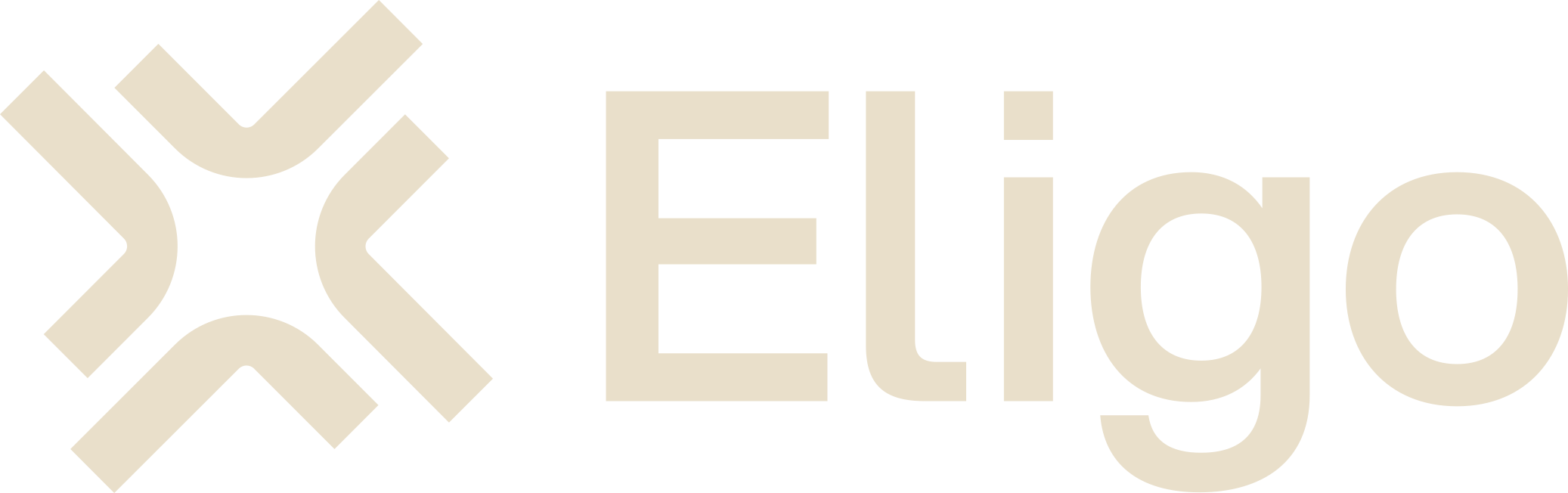 12
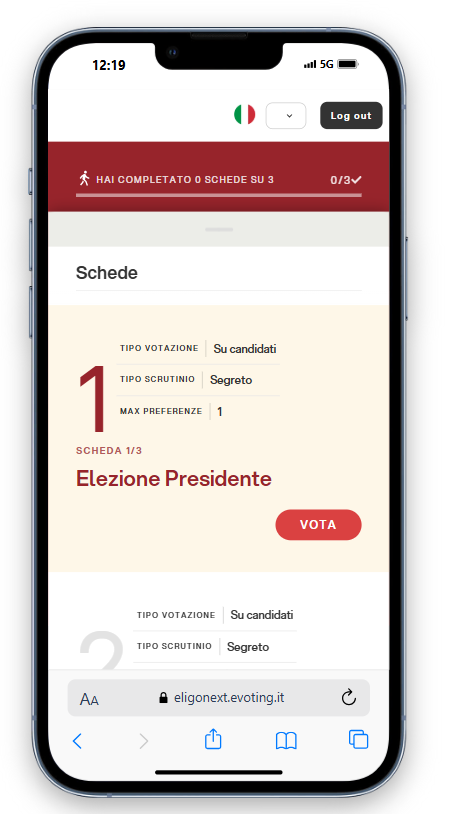 VOTARE DA PC
Schede di voto.
Verrà visualizzata la scheda (o le schede) da votare.Clicca su “vota” per aprire la scheda da votare
13
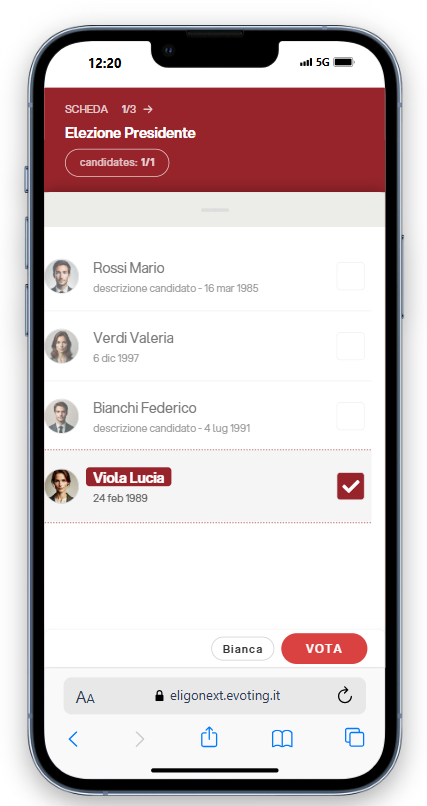 VOTARE DA SMARTPHONE
Esprimi il tuo voto.
Per esprimere il voto selezionare il bottoncino relativo al candidato scelto per assegnare la/le preferenze. Cliccare “Vota“ o selezionare “scheda bianca” se non s’intende assegnare alcuna preferenza.
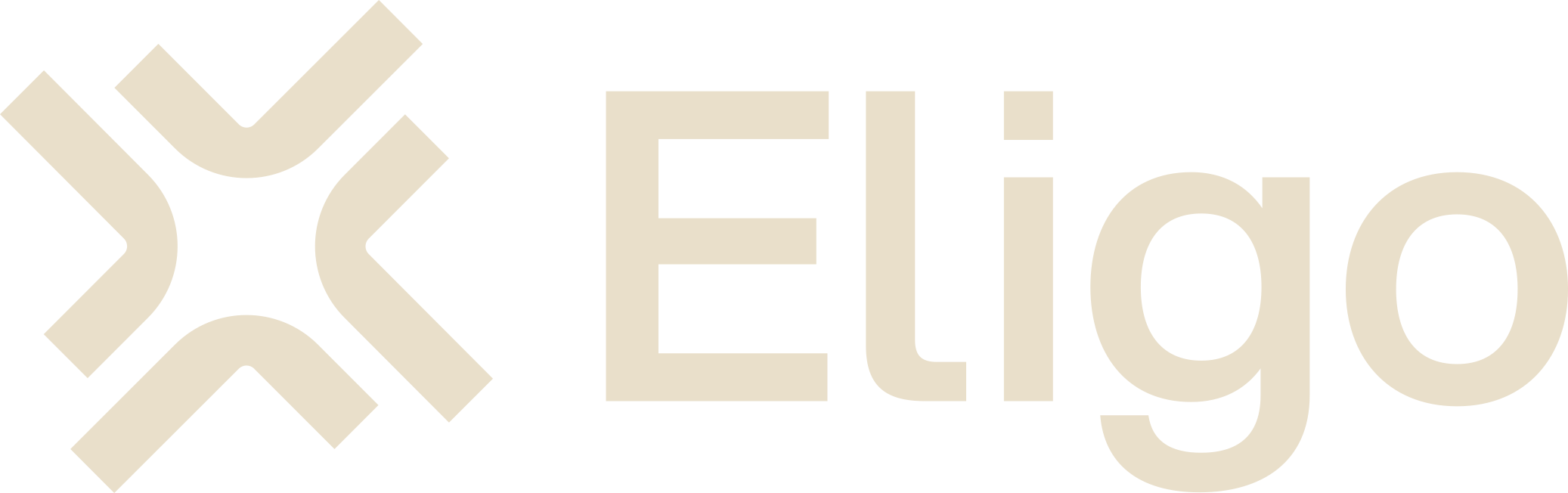 14
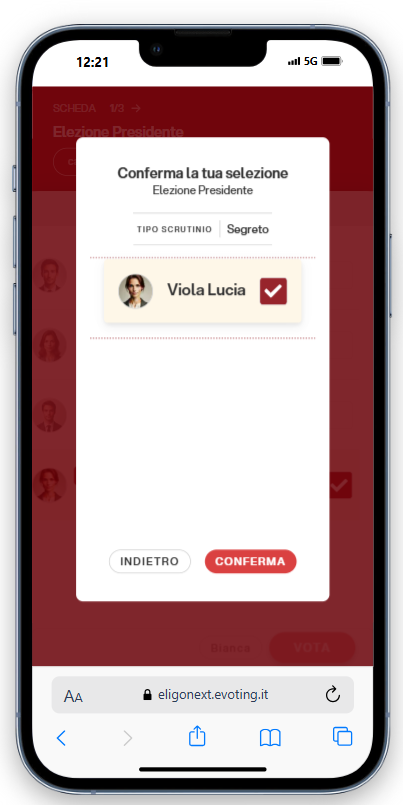 VOTARE DA SMARTPHONE
Conferma il voto.
Una volta assegnato il voto, viene presentata la pagina di riepilogo del voto, come la schermata d'esempio qui a fianco. l voto viene inserito nell’urna digitale, solo dopo questo passaggio.  Premendo su «Conferma» il voto diventa immodificabile
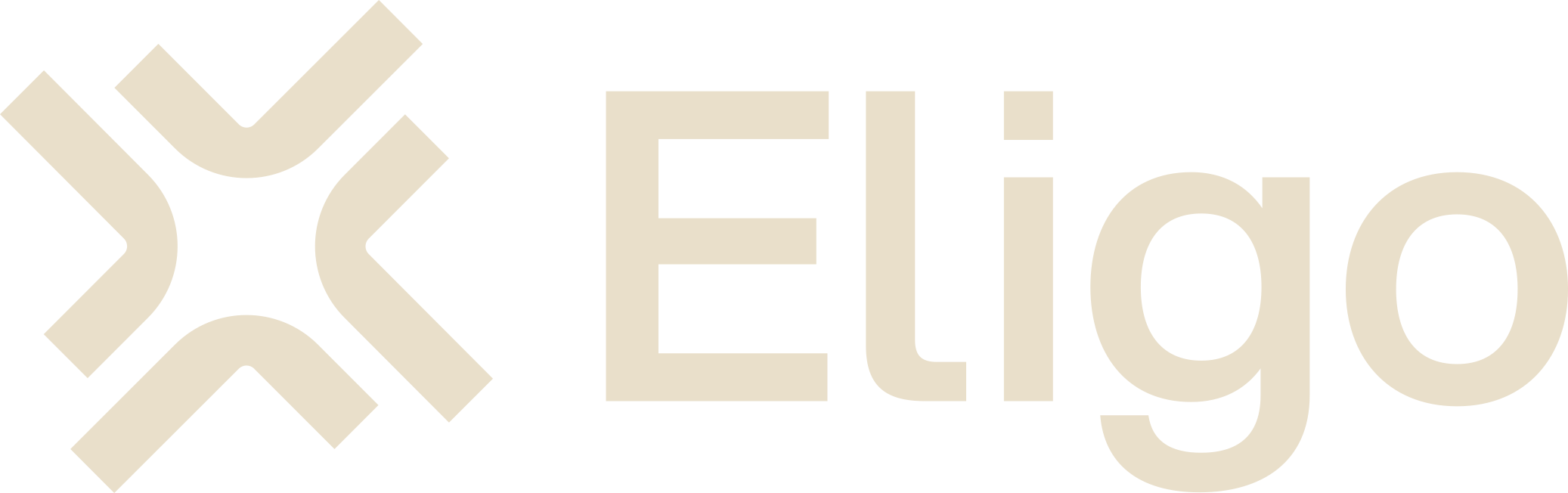 15
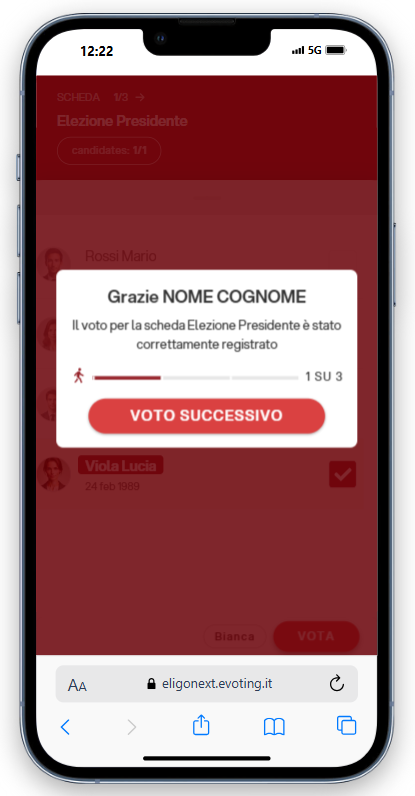 VOTARE DA SMARTPHONE
Votazione eseguita.
Una volta confermato, il votosarà immodificabile.
 NON chiudere il browser o spegnere il dispositivo. Cliccare “Voto successivo“passare alla scheda successiva o “chiudi” per terminare le operazioni di voto (se non ci sono più schede da votare).
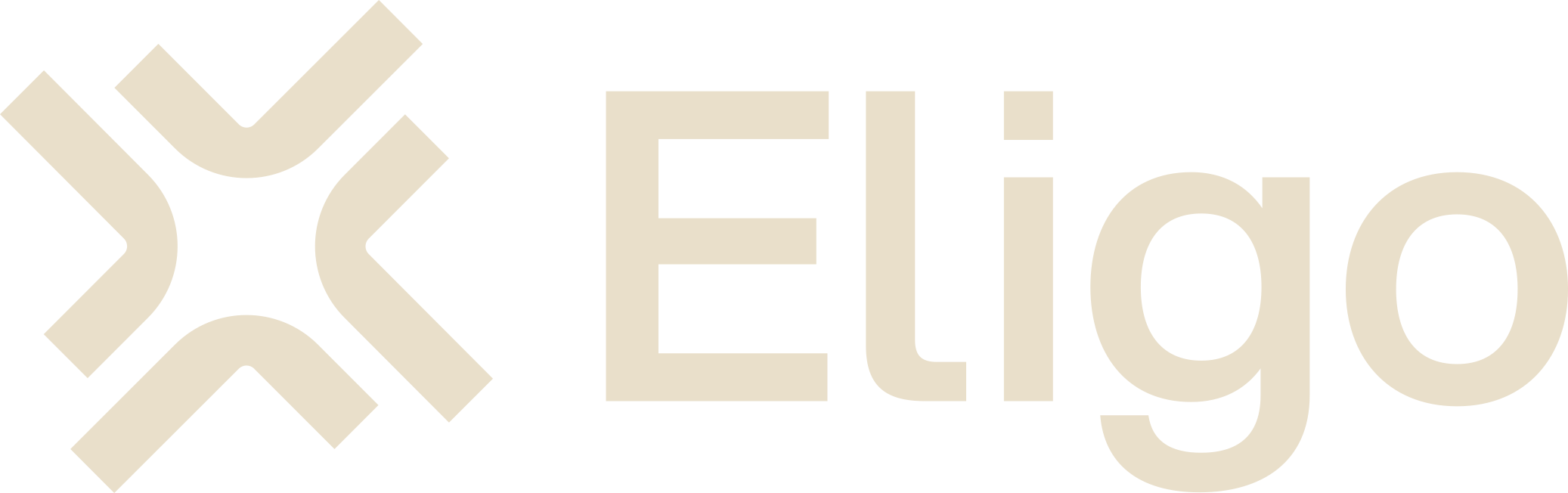 16
Viale Monte Nero 17, Milano+02 80511 31supporto-eligo@evoting.it
Copyright © 2024 ELIGO | ID Technology S.r.l. P.IVA: 11240660156